CLAS RICH & GlueX DIRC Readout Modules – Packaging example
Optical Transceiver
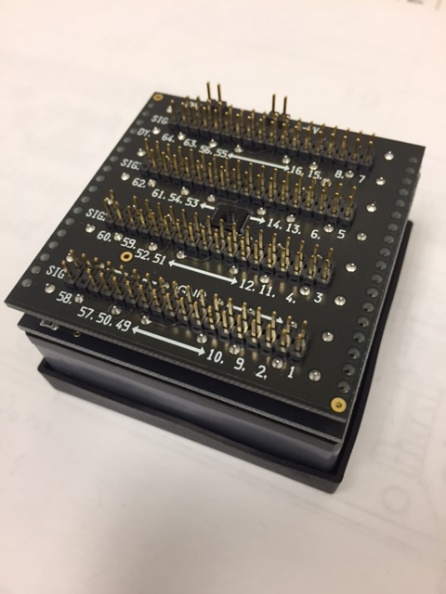 H12700 (8x8)
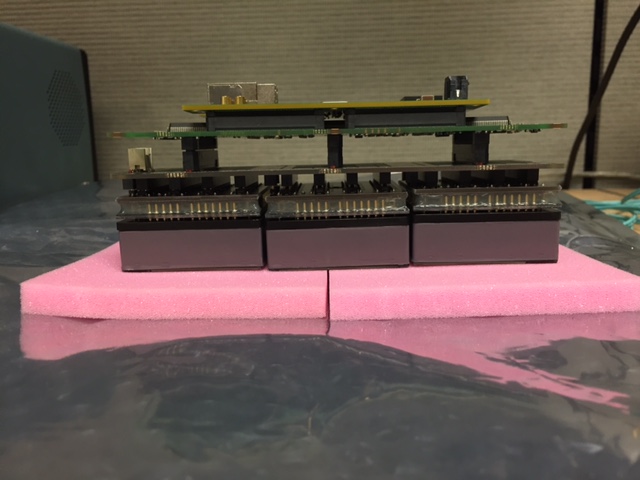 RDO
FEB (MAROC3)
41 mm
Adapter
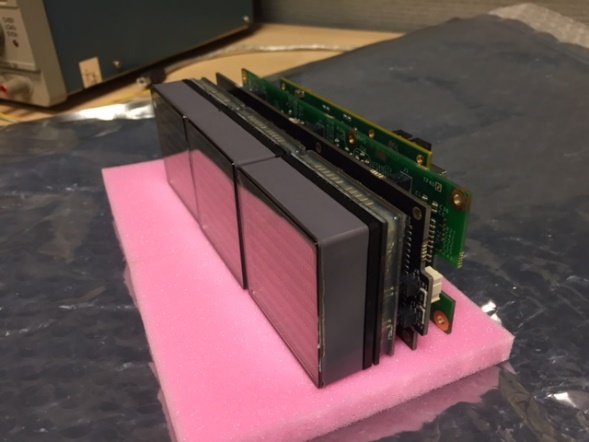